OS
Files
This is a list of file signatures, data used to identify or verify the content of a file
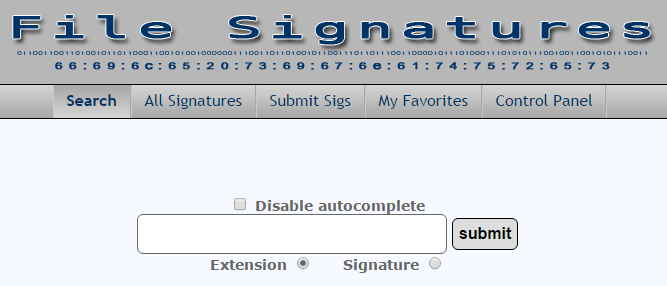 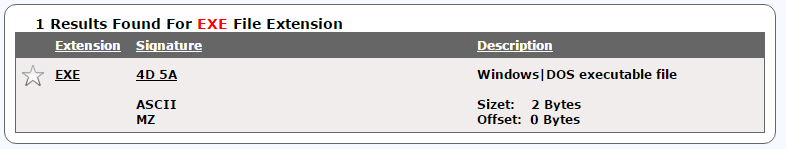 Peymer Anatoly
1
OS
Files
Online TrID File Identifier
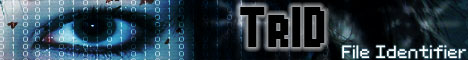 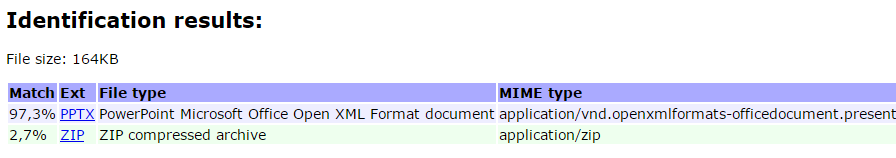 Peymer Anatoly
2
OS
File System
Magic signature
Magic numbers are the first bits of a file which uniquely identify the type of file.
*.exe
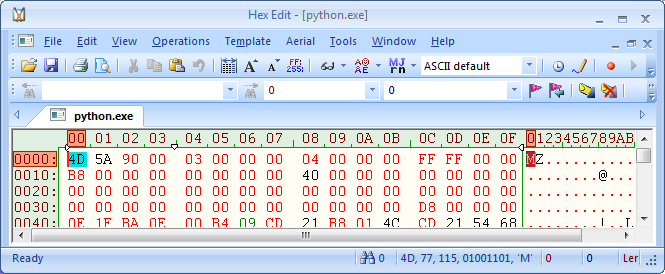 Peymer Anatoly
3
OS
File System
*.jpg
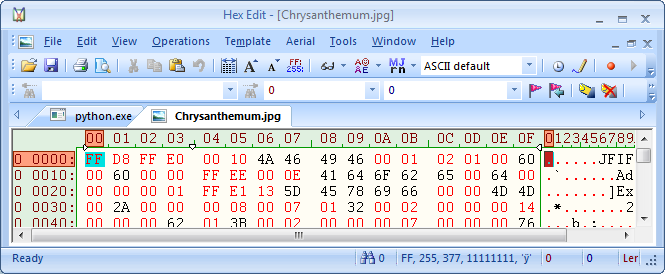 List of file signatures
FILE SIGNATURES TABLE
Peymer Anatoly
4
OS
Files
File extension association
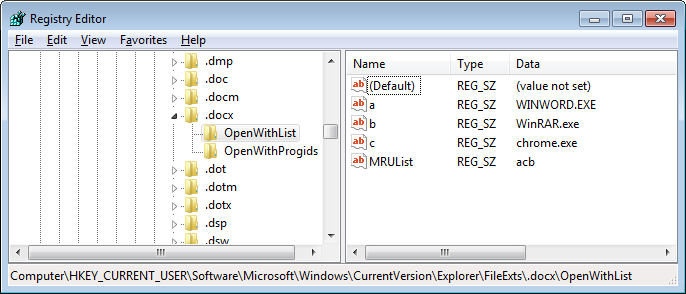 Peymer Anatoly
5
OS
Files
File without extension
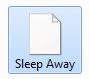 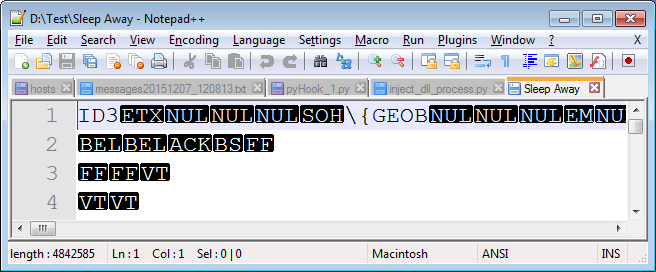 .mp3
Peymer Anatoly
6
OS
Files
File without extension
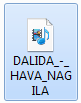 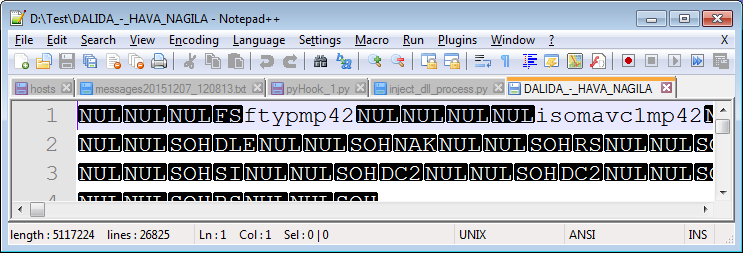 .mp4
.mp4
Peymer Anatoly
7
OS
Files
File without extension
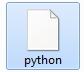 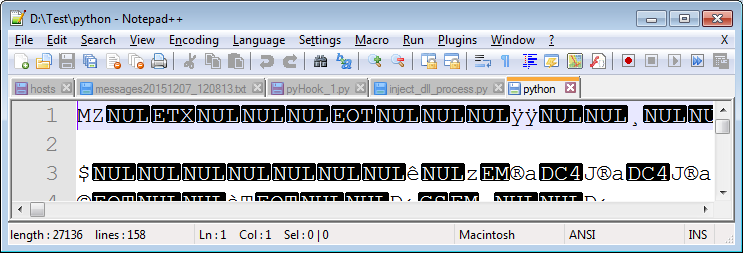 .exe
Peymer Anatoly
8
OS
Files
File without extension
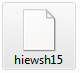 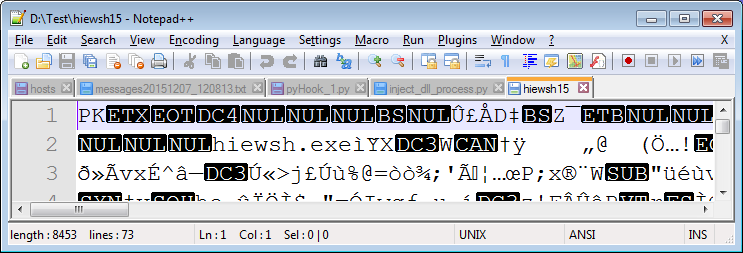 .zip
Peymer Anatoly
9
OS
Files
File without extension
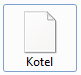 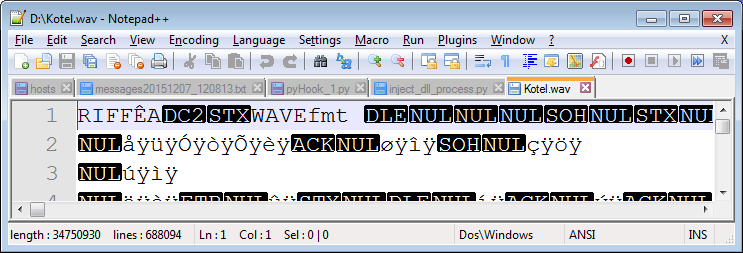 .wav
Peymer Anatoly
10
OS
Files
File without extension
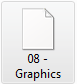 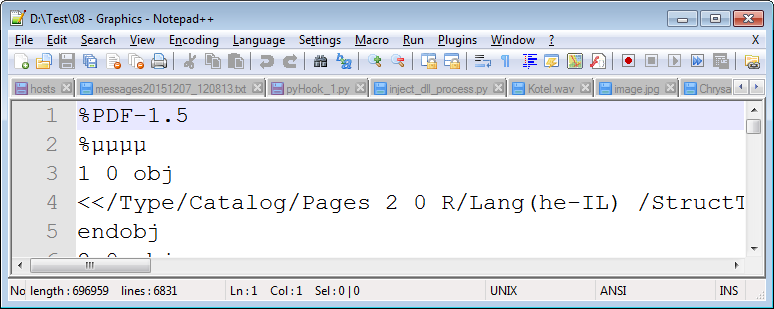 .pdf
Peymer Anatoly
11
Files
Microsoft Office File
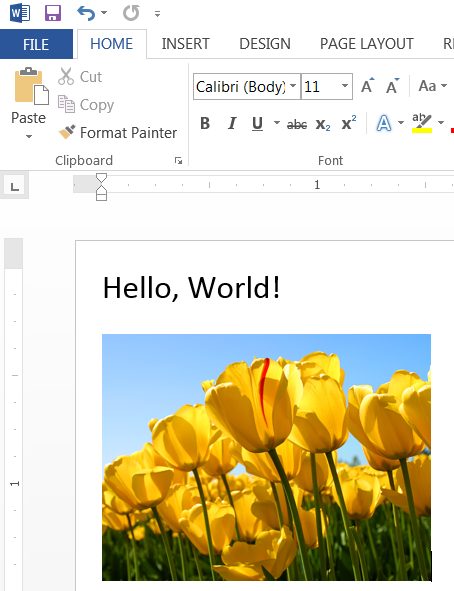 Peymer Anatoly
12
Files
Microsoft Office File
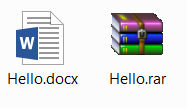 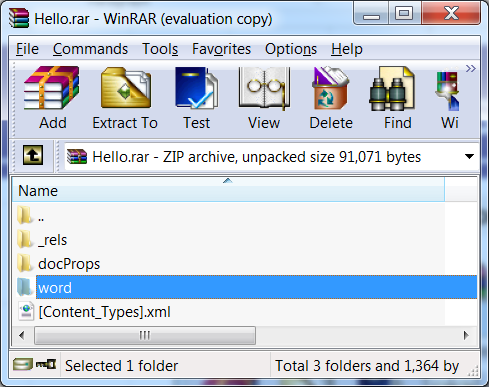 Peymer Anatoly
13